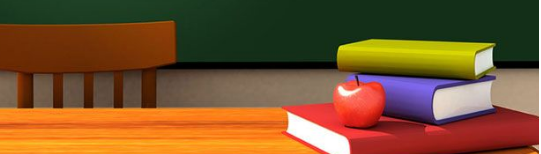 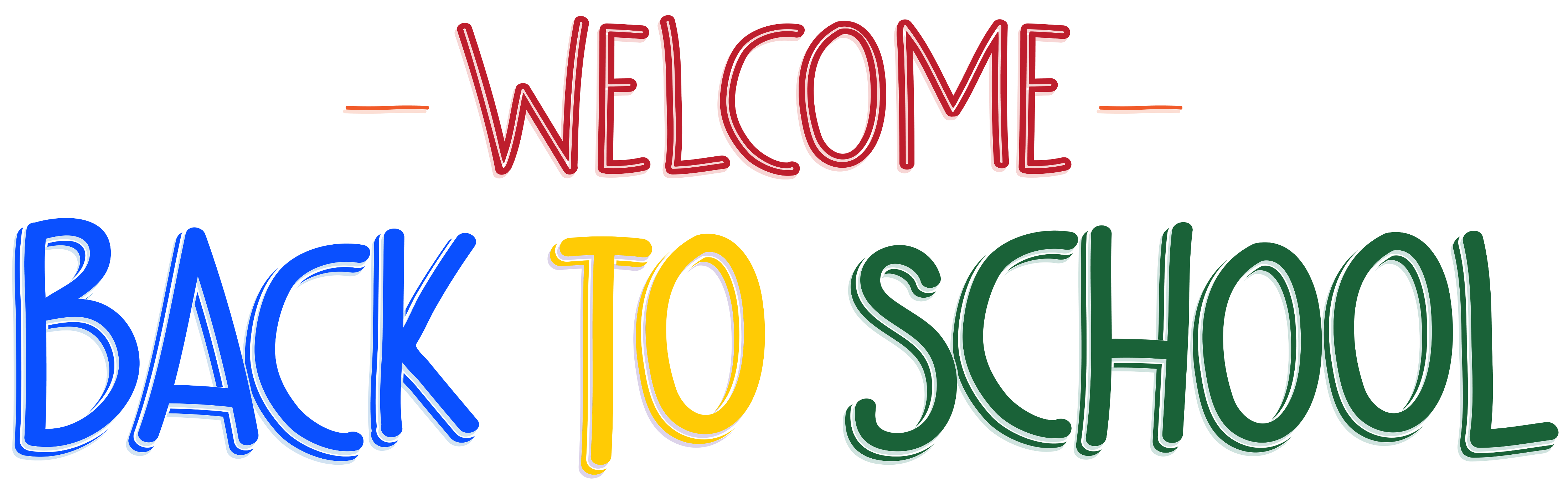 Litel Elementary First Grade
2022 - 2023

Mrs. Barbosa
Mrs. Tachias 
Mrs. Whippo
Principal – Mr. Durkin
Assistant Principal – Ms. Graham
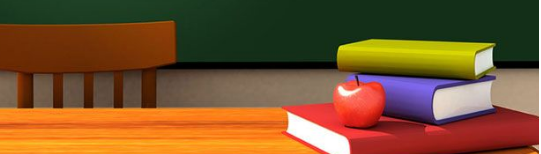 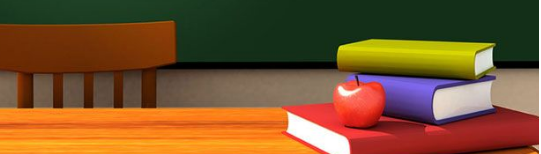 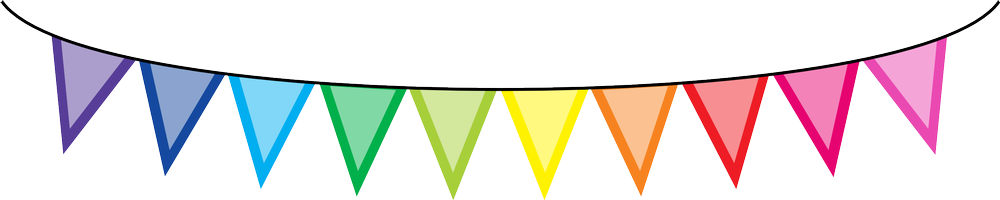 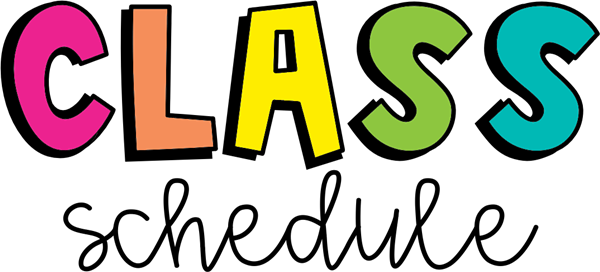 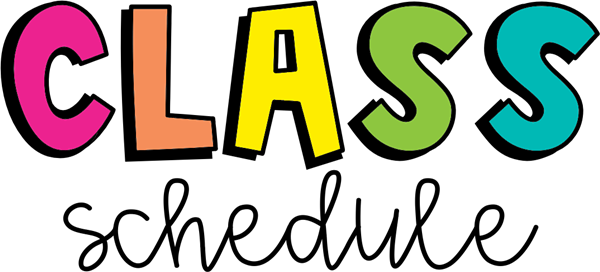 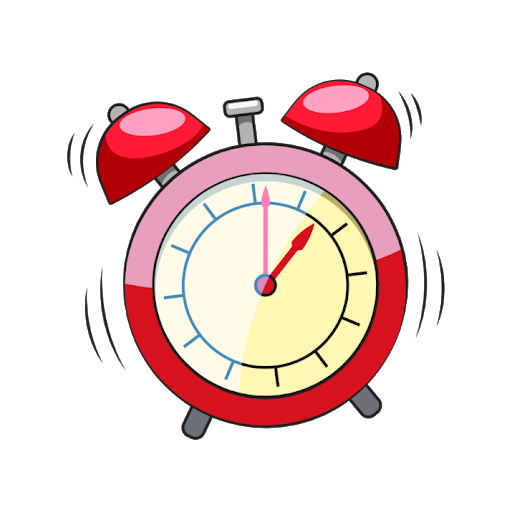 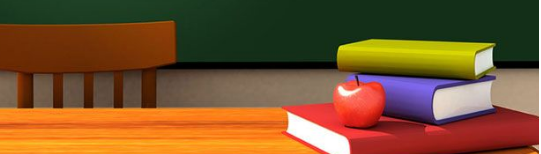 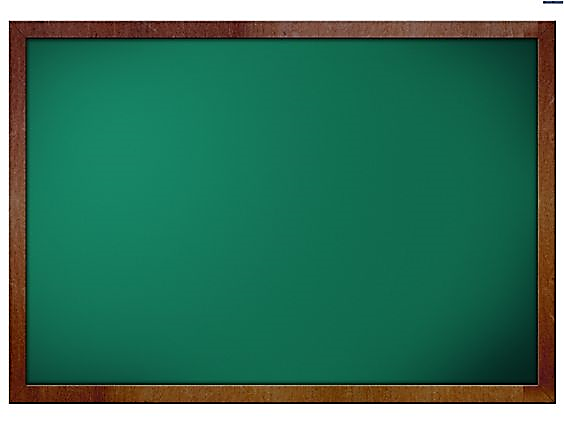 Wednesdays 
 
7:50-8:20   	DELD/Morning work review
8:20-8:50      	Second Step
8:50-9:10     	Physical Education
9:10-10:00    	ELA-Wonders
10:00-10:30    	Lunch
           
10:30-11:20    	Math
11:20		Dismissal
Monday, Tuesday, Thursday, Friday
 
7:50-8:20		DELD/Morning work
8:20-9:20     	ELA-Wonders
9:20-9:33  	Morning Recess 
        
9:33-10:00  	ELA-Wonders Cont.
10:00-10:20     	Physical Education
10:20-11:10     	ELA/Writing
11:10-11:50   	Lunch

11:50-1:20     	Math  
1:20-1:33       	Recess

1:33-2:30     	Science/S.S.
2:30		Dismissal
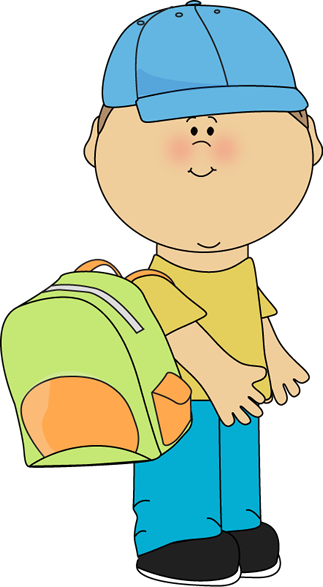 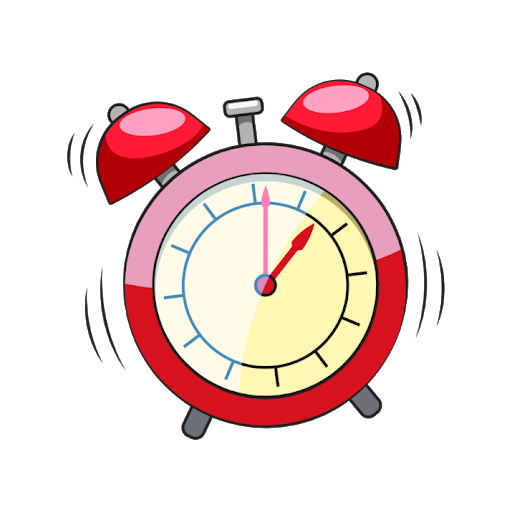 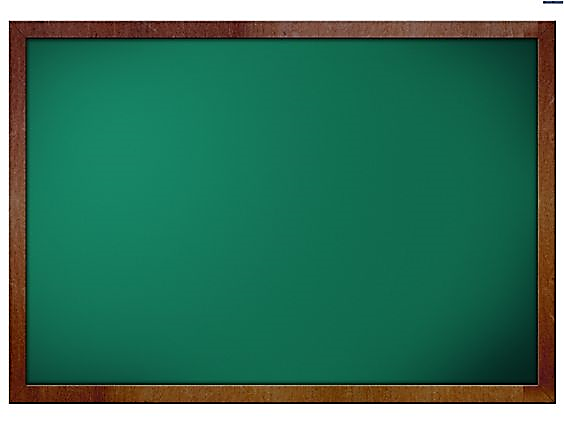 Attendance
Build the Habit of Good Attendance Early!
School and Student Success Depends on it!

Please contact the office  to report an absence at (909) 591-1336.

Contacting the teacher about an absence is not the same as clearing the absence with the office.

If your child is feeling sick, please keep him or her home.
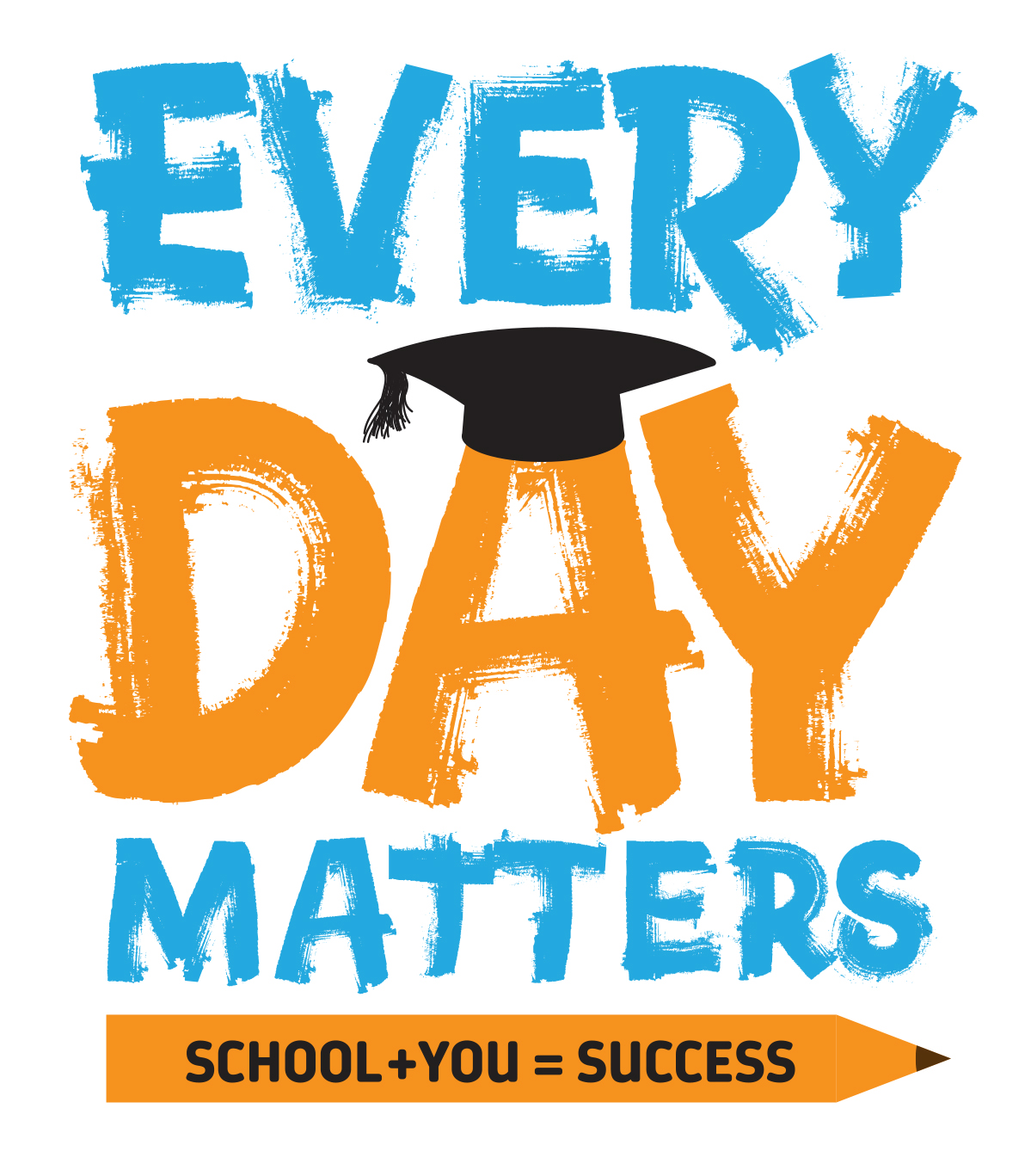 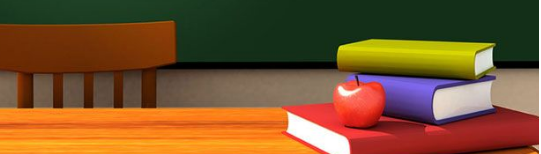 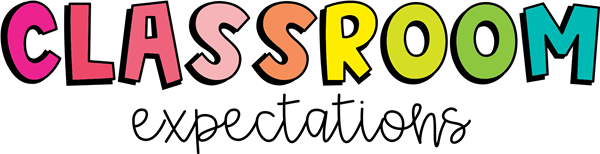 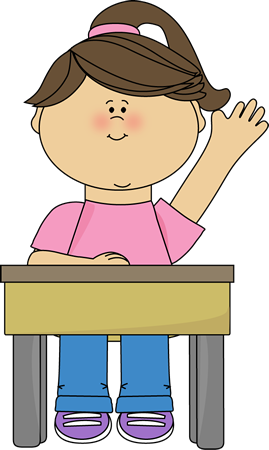 NORMS
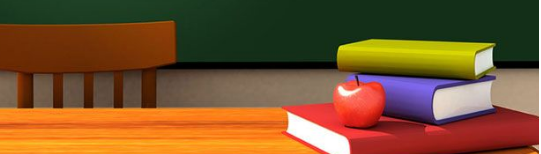 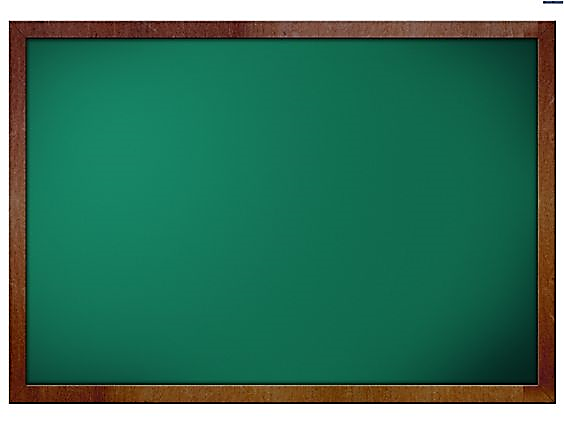 Litel Lions ROAR with Pride
In a 1st Grade Classroom
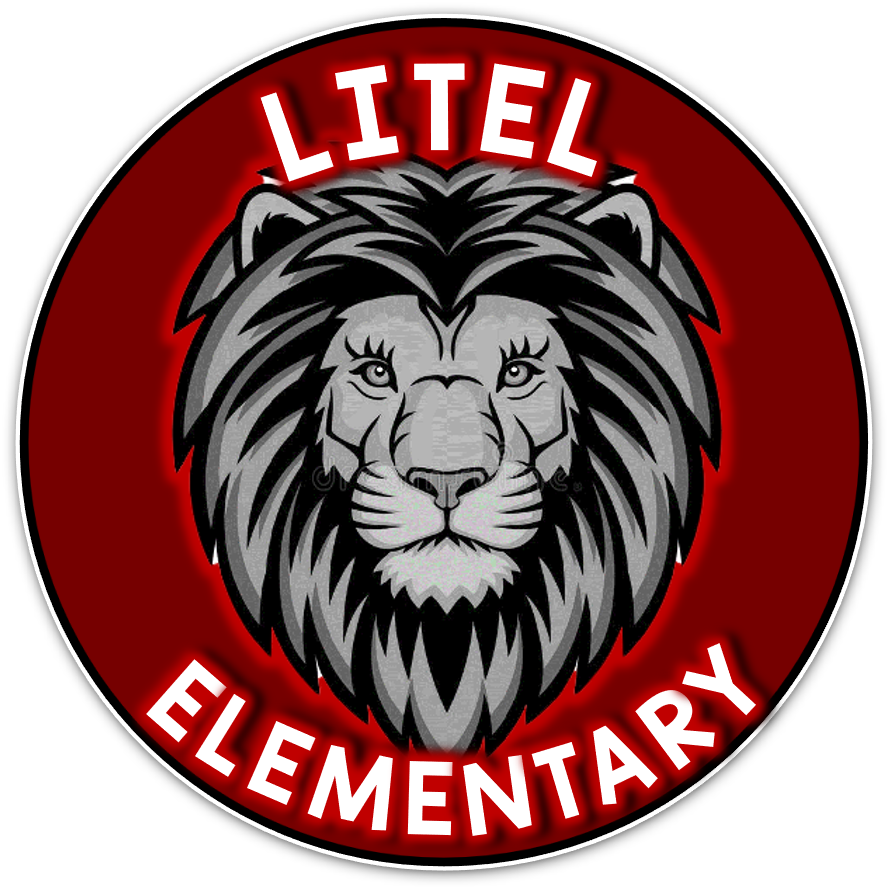 Be
Responsible

Always do your best

Finish work

Speak using complete sentences

Clean up
Be
Optimistic

Never give up

Check your work

Keep trying

Be Positive
Be
Accountable

Ready to learn

Learn from mistakes
Be
Respectful

Be Kind

Listen to others

Keep your hands and feet to yourself

Raise your hand to speak
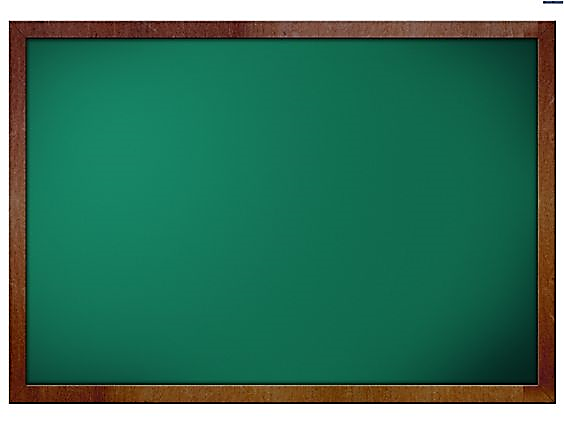 Behavior   
Rewards  and Consequences
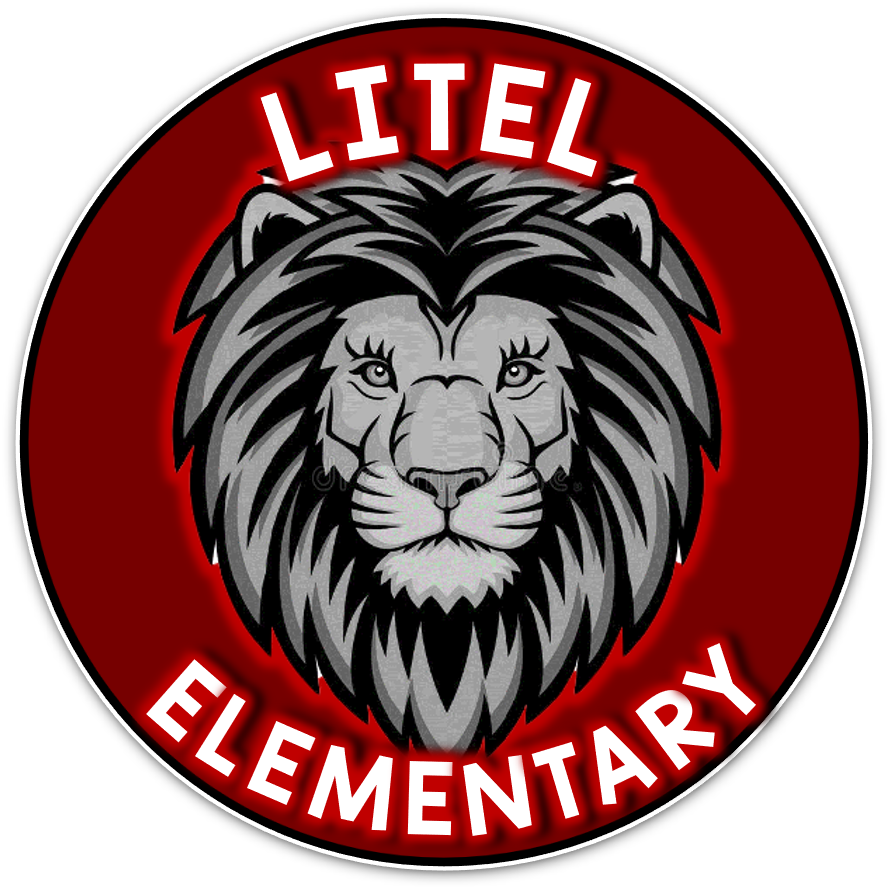 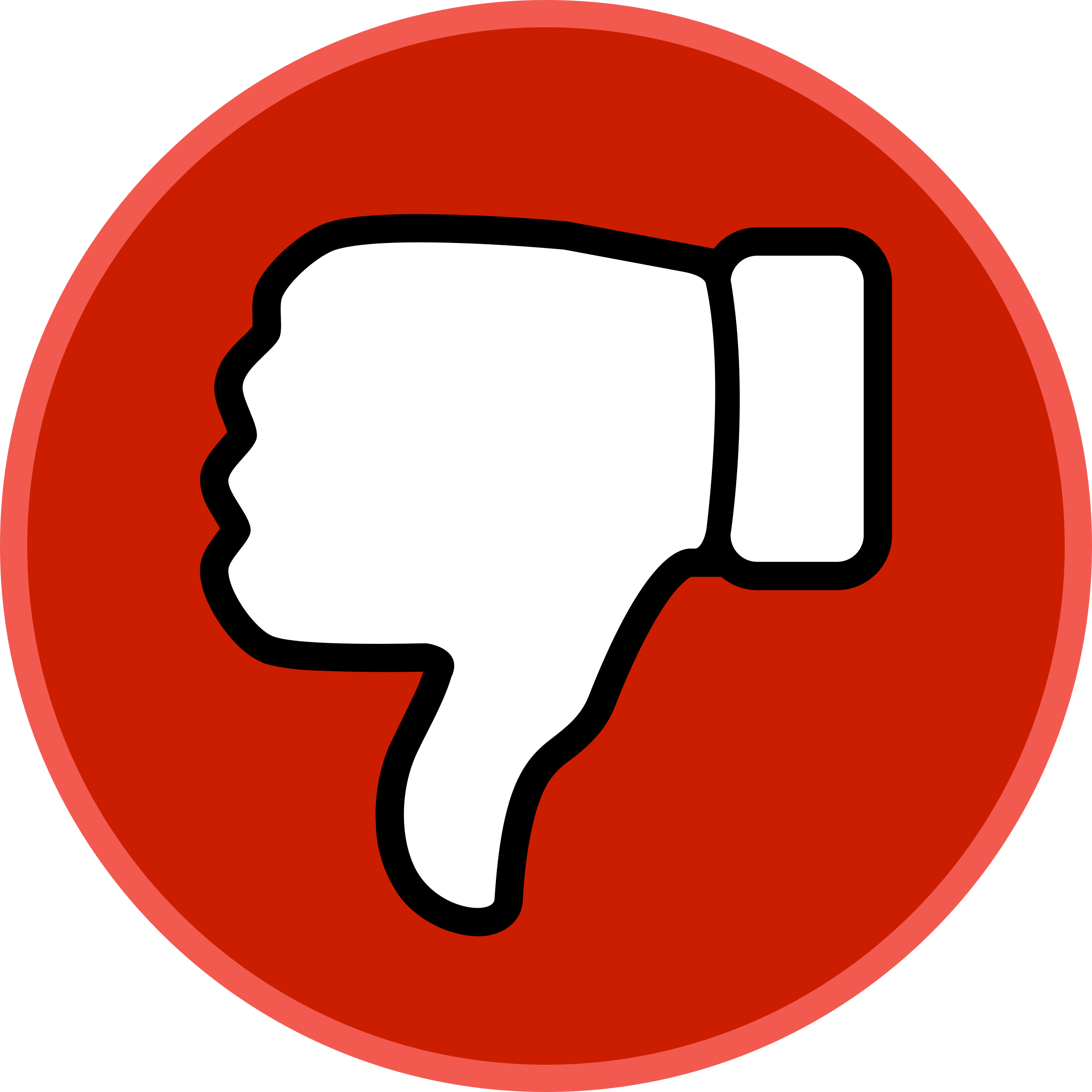 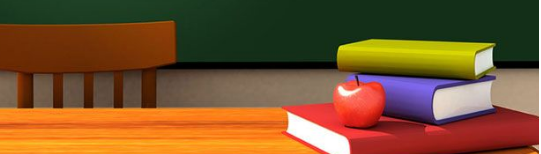 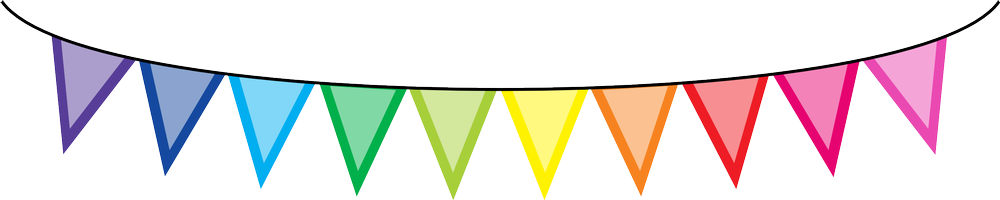 CURRICULUM
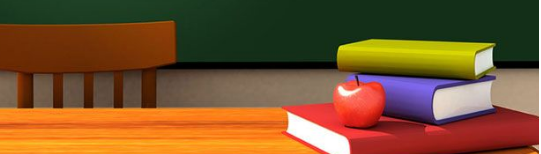 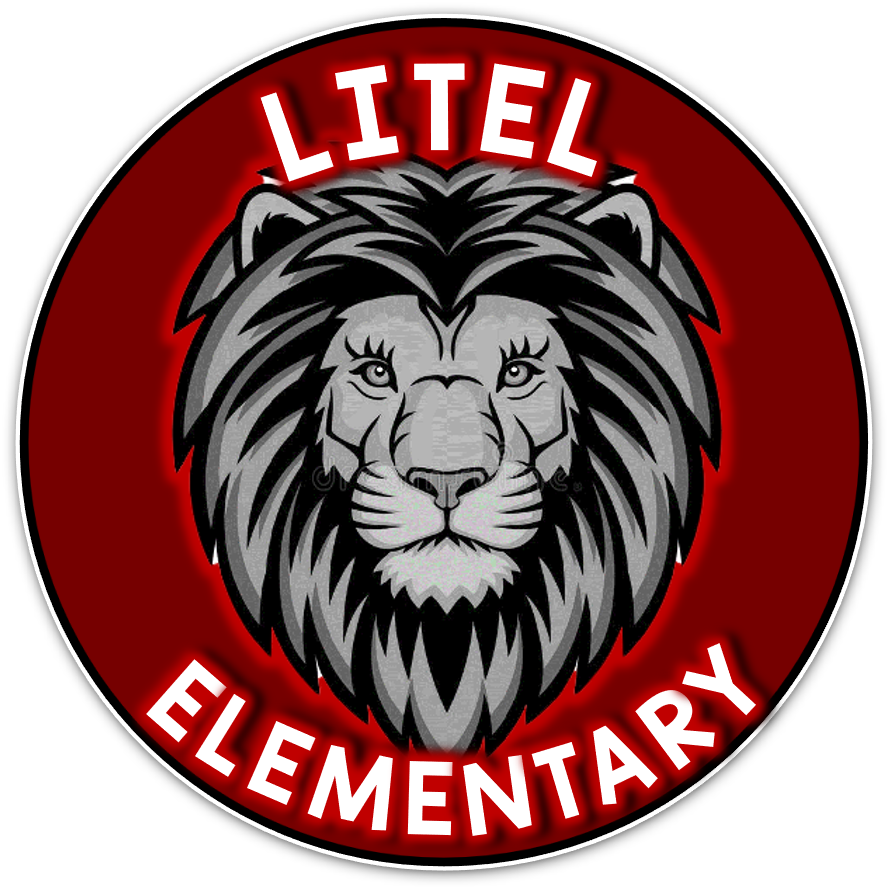 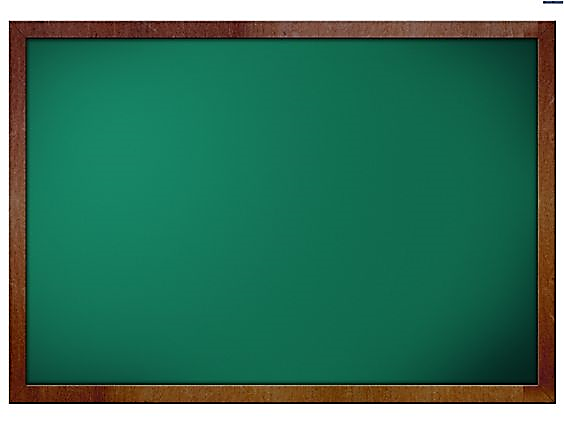 Curriculum
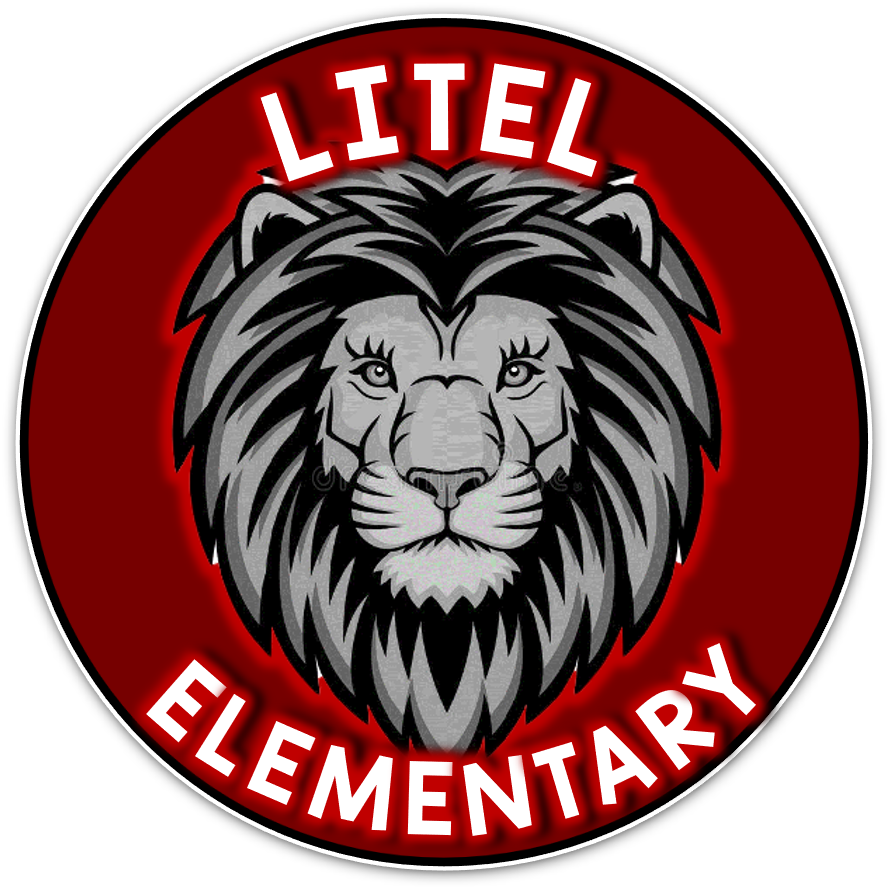 Language Arts

McGraw Hill Connect Ed (Wonders)


Math

SAVVAS Easybridge


Social Studies

Understand the concepts of units taught:
Civics
Government
Economics
History
Geography
Science

New TWIG Science Curriculum
Plant Shapes
Animal Sounds
Shadows and Lights
Patterns of motion of objects in the sky.
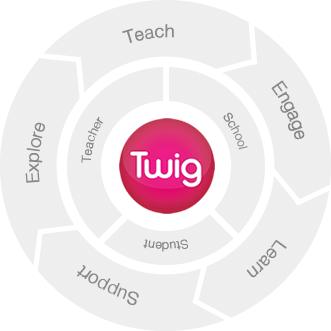 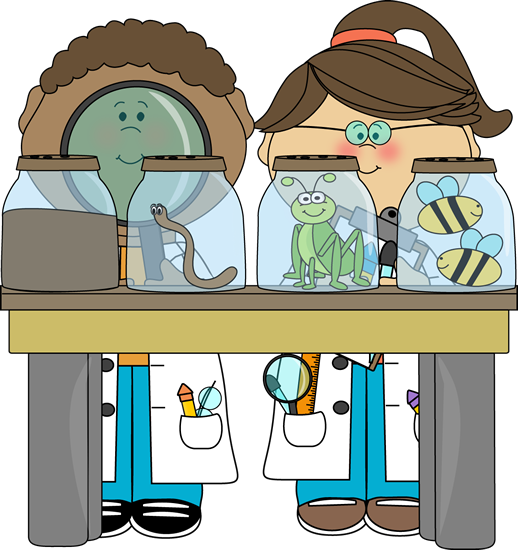 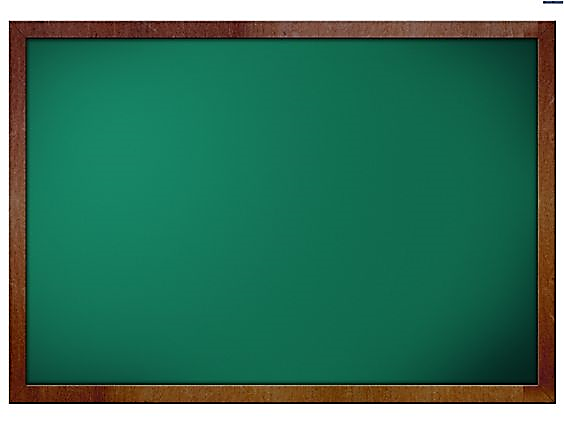 Writing
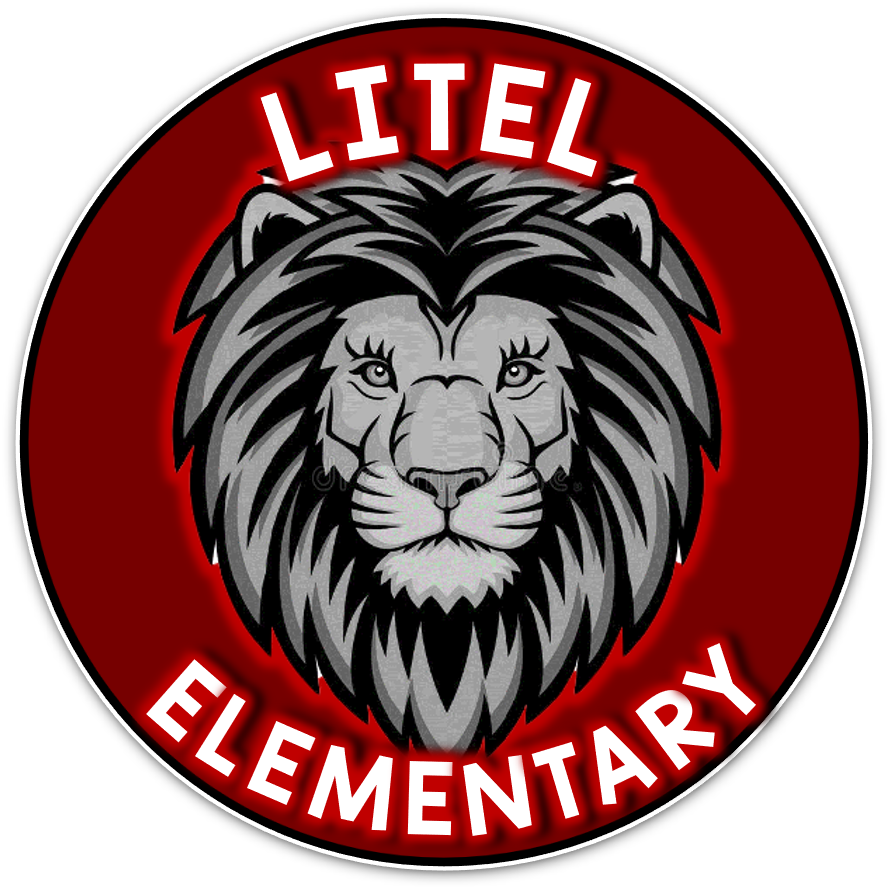 Writing Format
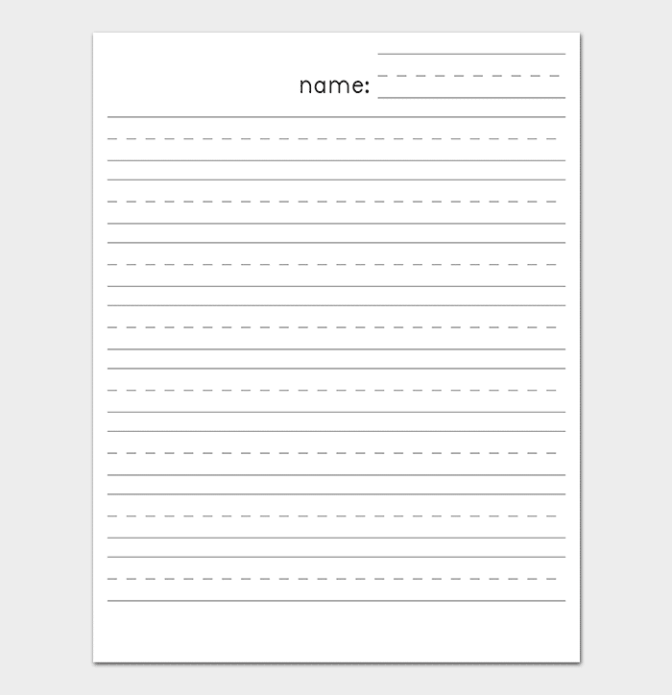 Topic Sentence
Please have your child write as independently as possible.  

Have him/her sound out the words the best they can

Detail sentences should have at least 5 words
First, …
Next, …
Last, …
Conclusion Sentence
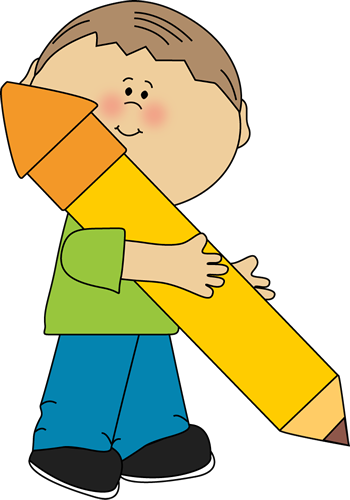 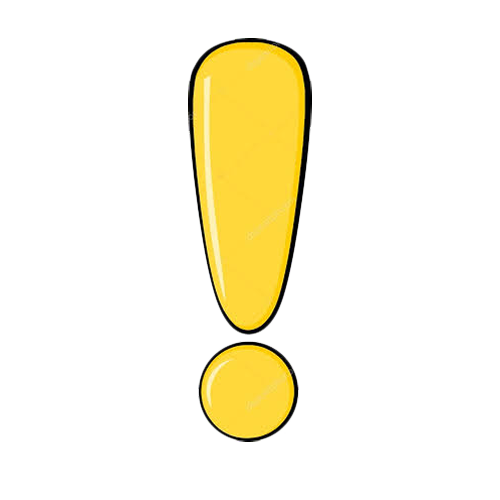 A detailed Step Up to Writing info sheet is located on our Classroom website.
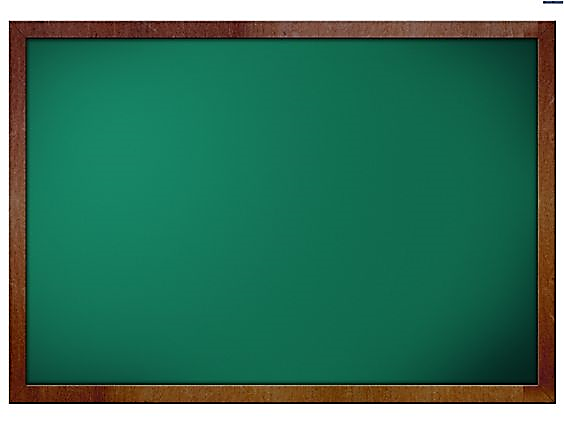 Curriculum (continued)
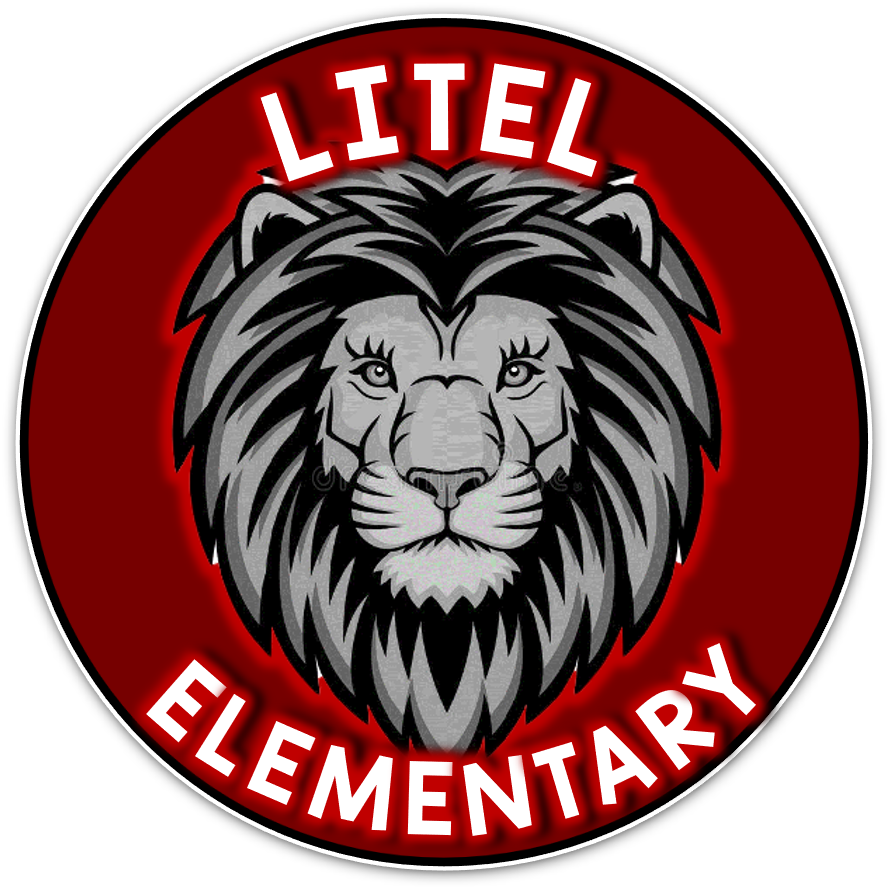 Prodigy Math

Accelerated Reader (AR)
Second Step

Skills for Learning
Empathy
Emotion Management
Problem Solving



Physical Education (PE)

You have the opportunity to join the 100 mile club!
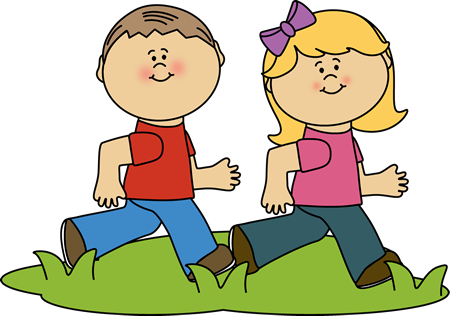 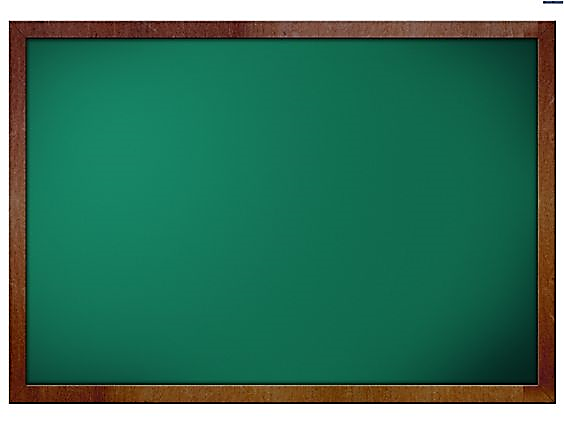 Our school is sending home information about The 100 Mile Club.  


All students will be participating by running at P.E. time with their class along with other activities.  


This is a great way for students to have a goal and be celebrated along the way.  


The fee, if you choose to have your child join, is $12.00. 


Your child may receive the following once he/she achieves to the miles listed.  


We will be running as a class for P.E. without enrollment in 100 Mile Club.
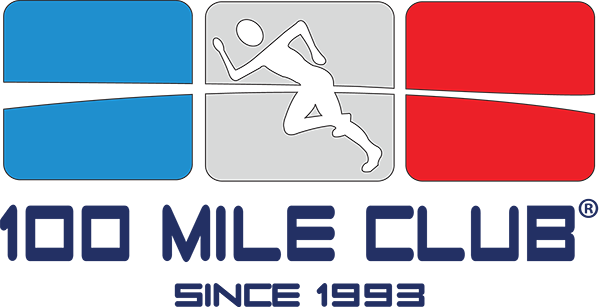 25 Miles =
T-Shirt
50 Miles =
100 mile club pencil
75 Miles =
100 mile club bracelet
100 Miles =
Gold Medal to commemorate the hard work all year long!
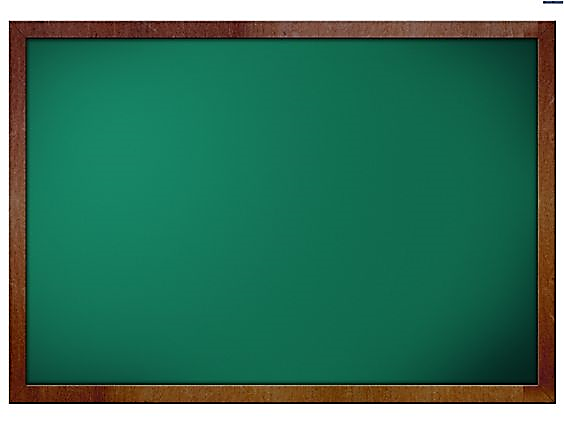 Homework
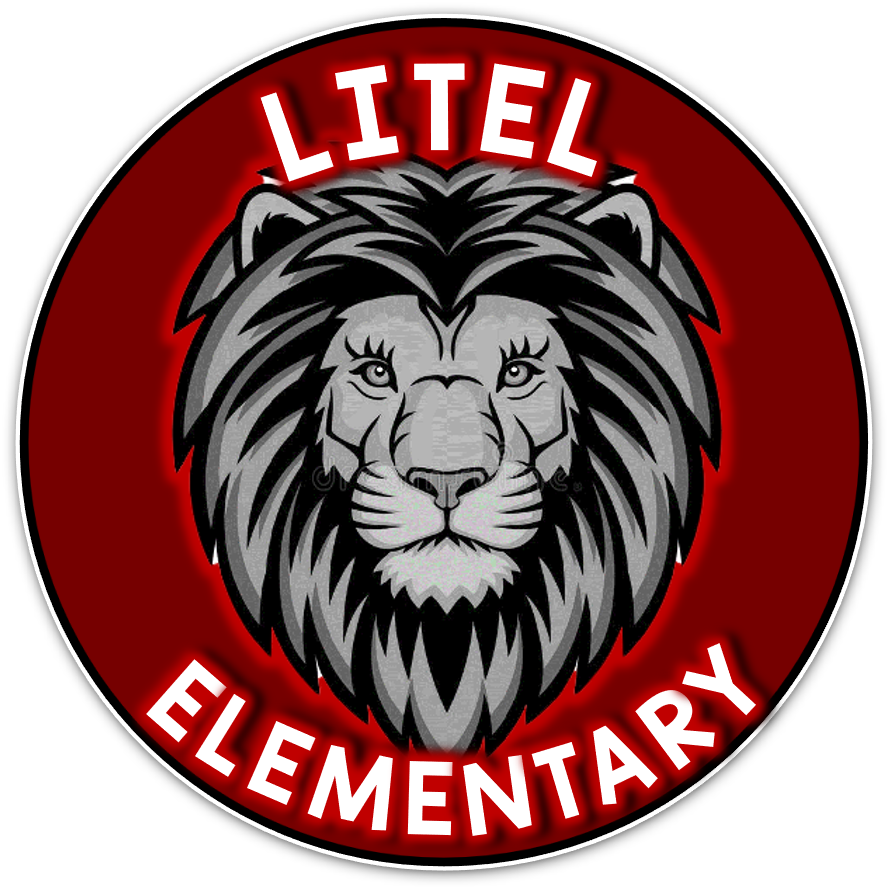 Homework is given on Monday and due on Friday.

You will have a Weekly Writing Assignment

Please use the Step Up to Writing guidelines.
Read Every Day!

You may also do:
Prodigy
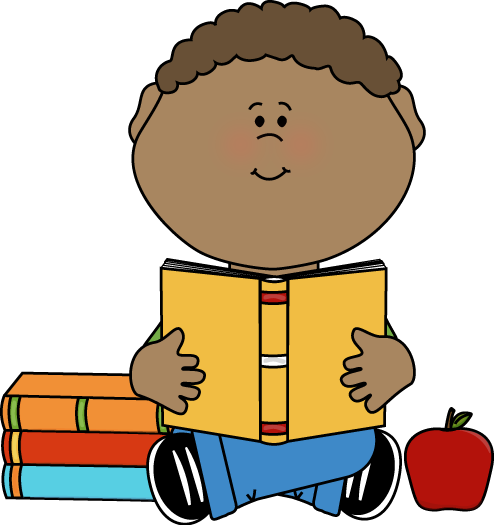 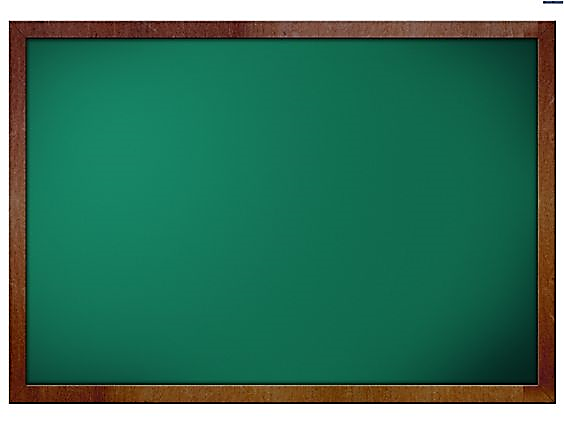 Homework (cont.)
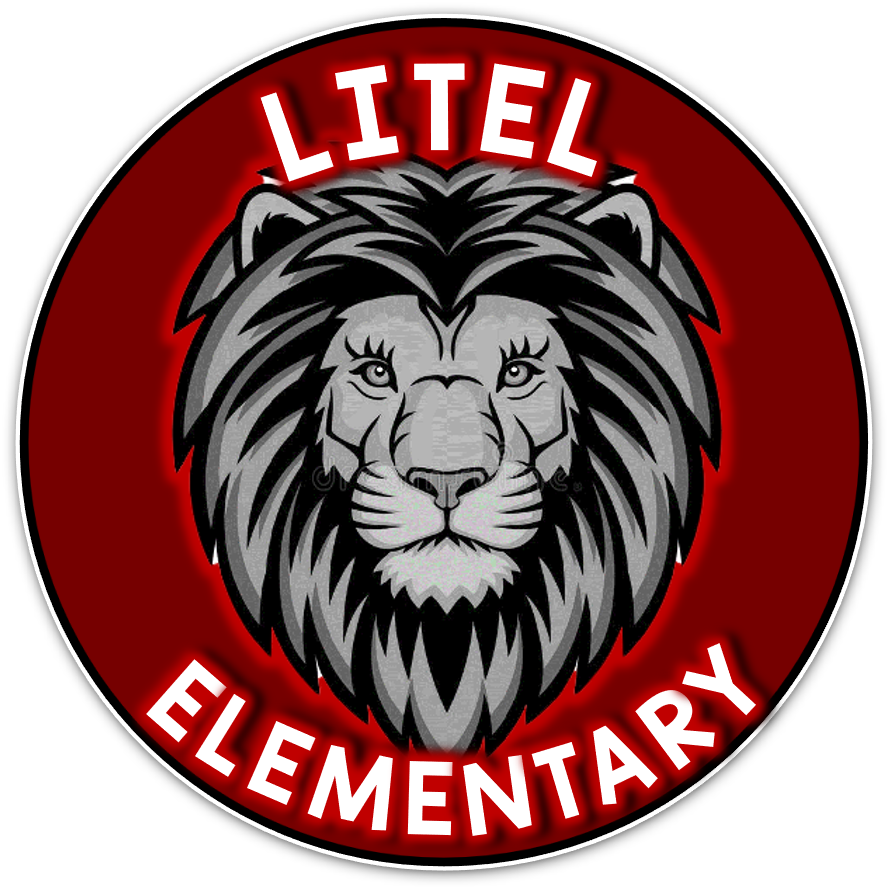 Speaking Assignment
One per month.​
It will be assigned at the beginning of the month and due the last week of the month.  ​
Please practice the speech daily and be prepared.​

Student of the Week​
Each week there will be a student of the week, that student will present a poster, provided by me.​
They will bring in their favorite book, or pick from my library, to share with the class.​
Information will be sent home the week prior.
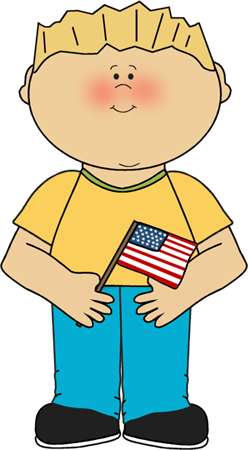 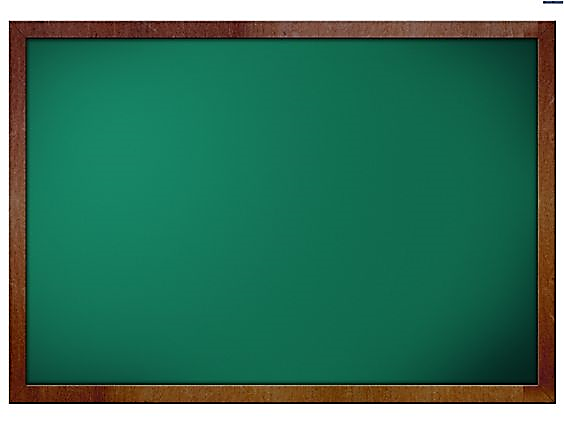 Grading Scale
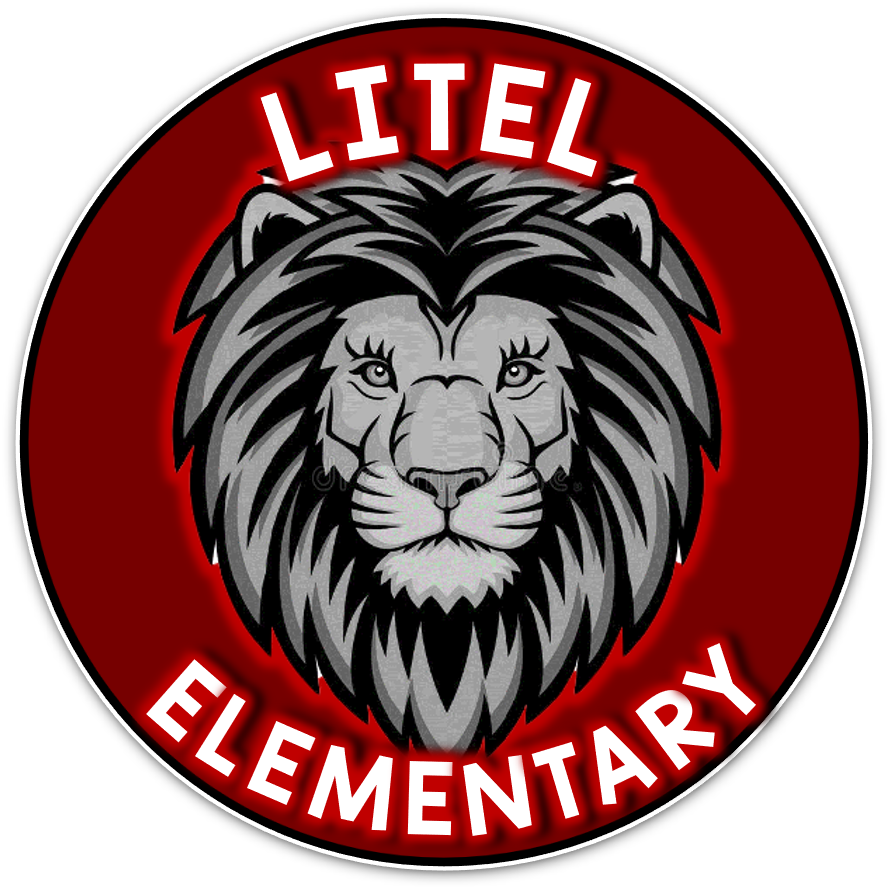 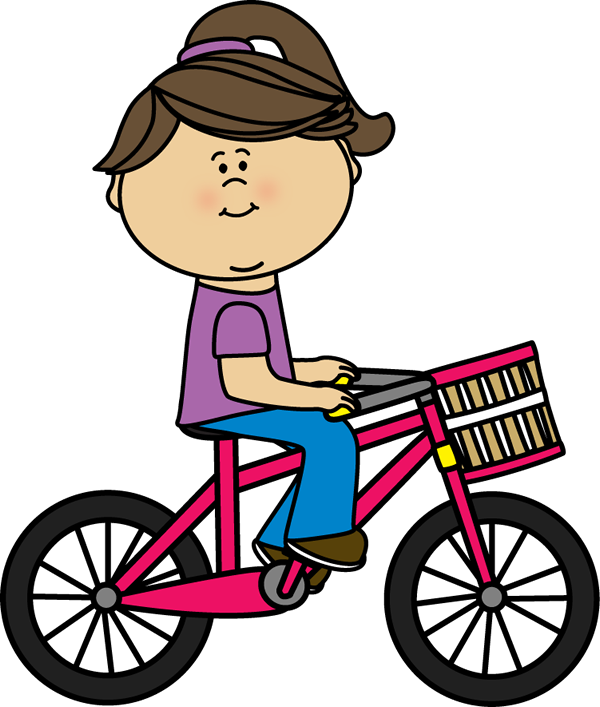 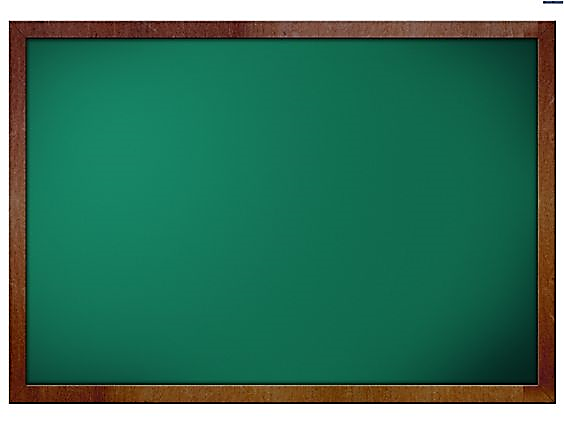 1:1 Chromebook
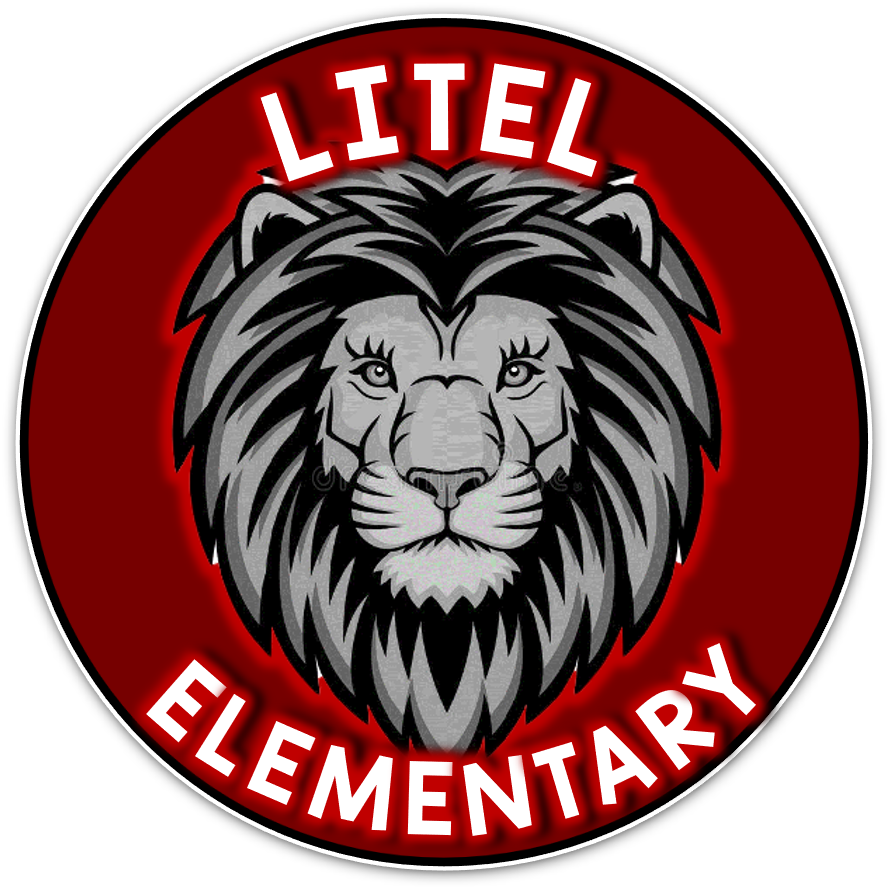 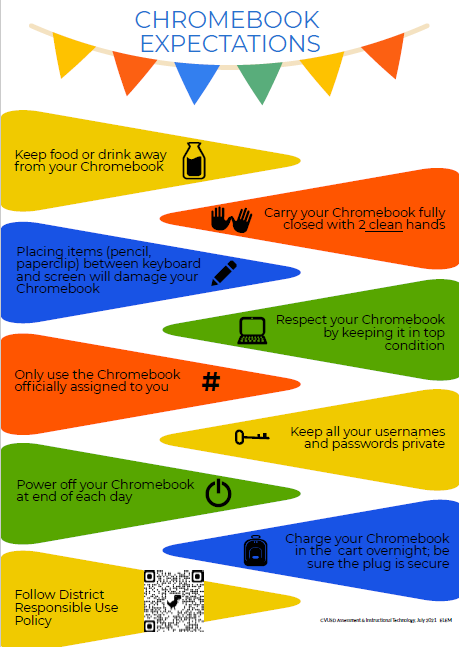 Each student is issued a Chromebook for in-class use only.

Please bring headphones (inexpensive) to school that will be left at school all year.
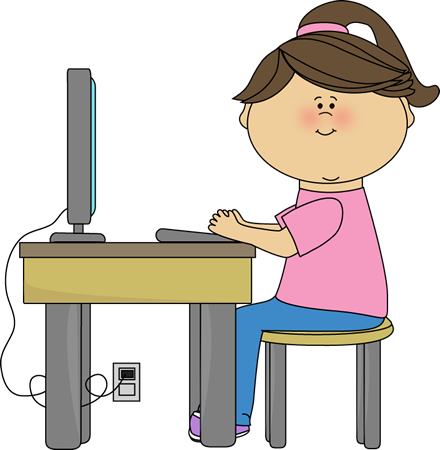 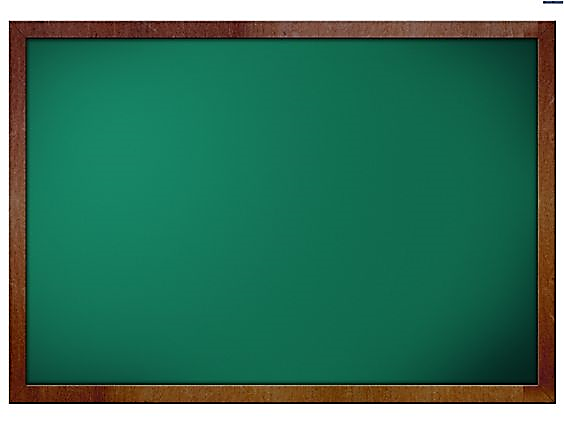 Classroom Celebrations
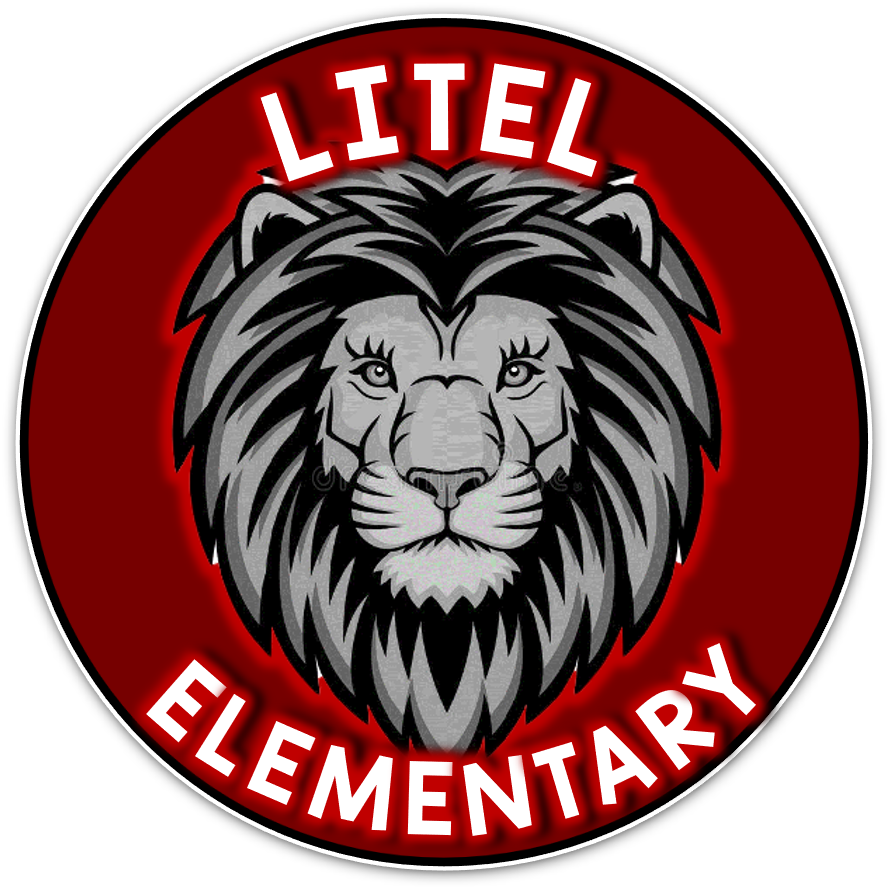 ✪ Literacy Day Parade/Fall Party (Oct. 28th)​
✪ Winter Party (Dec. 15th)​
✪ Friendship Party (Feb. 14th)​

★ We must adhere to nutrition guidelines  
   found on the district website.​


Birthdays​
If you would like to bring goodie bags to celebrate your child’s birthday, they will be passed out at the end of the school day. ​

Due to a variety of student allergies, food items should be limited.  Please no food containing NUTS.
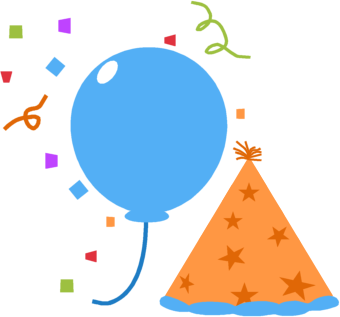 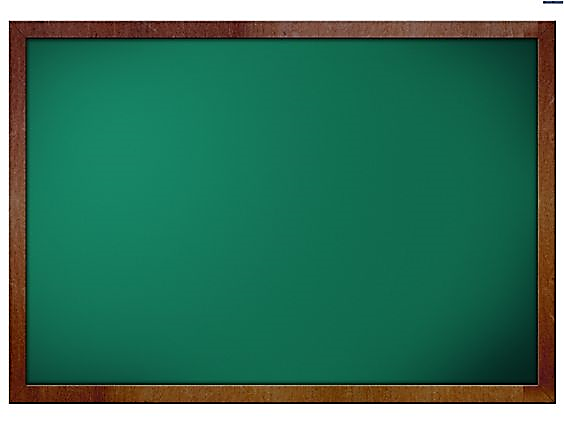 Litel PTA
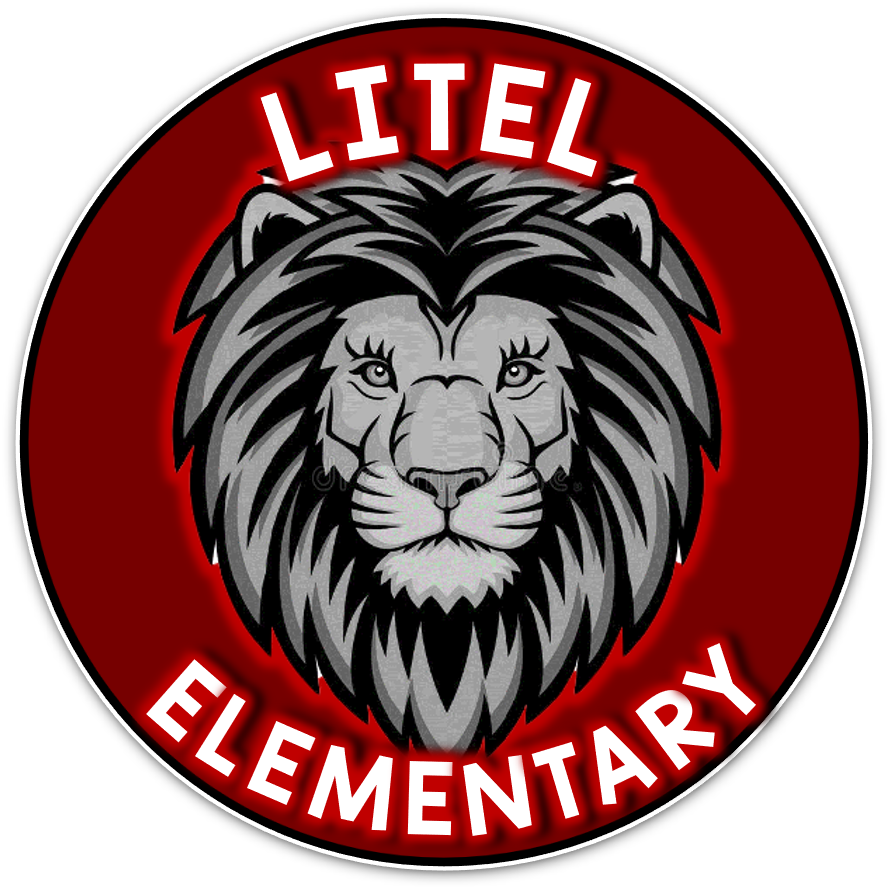 Contact Info:
Please like us on Facebook (Gerald F. Litel-PTA) and visit our website (litelpta.com) to sign up for our newsletters.

Spirit Wear:
Spirit wear can be ordered online at litelpta.com.
Support our school and join the PTA today at litelpta.com.  You can also go to Litel’s webpage.
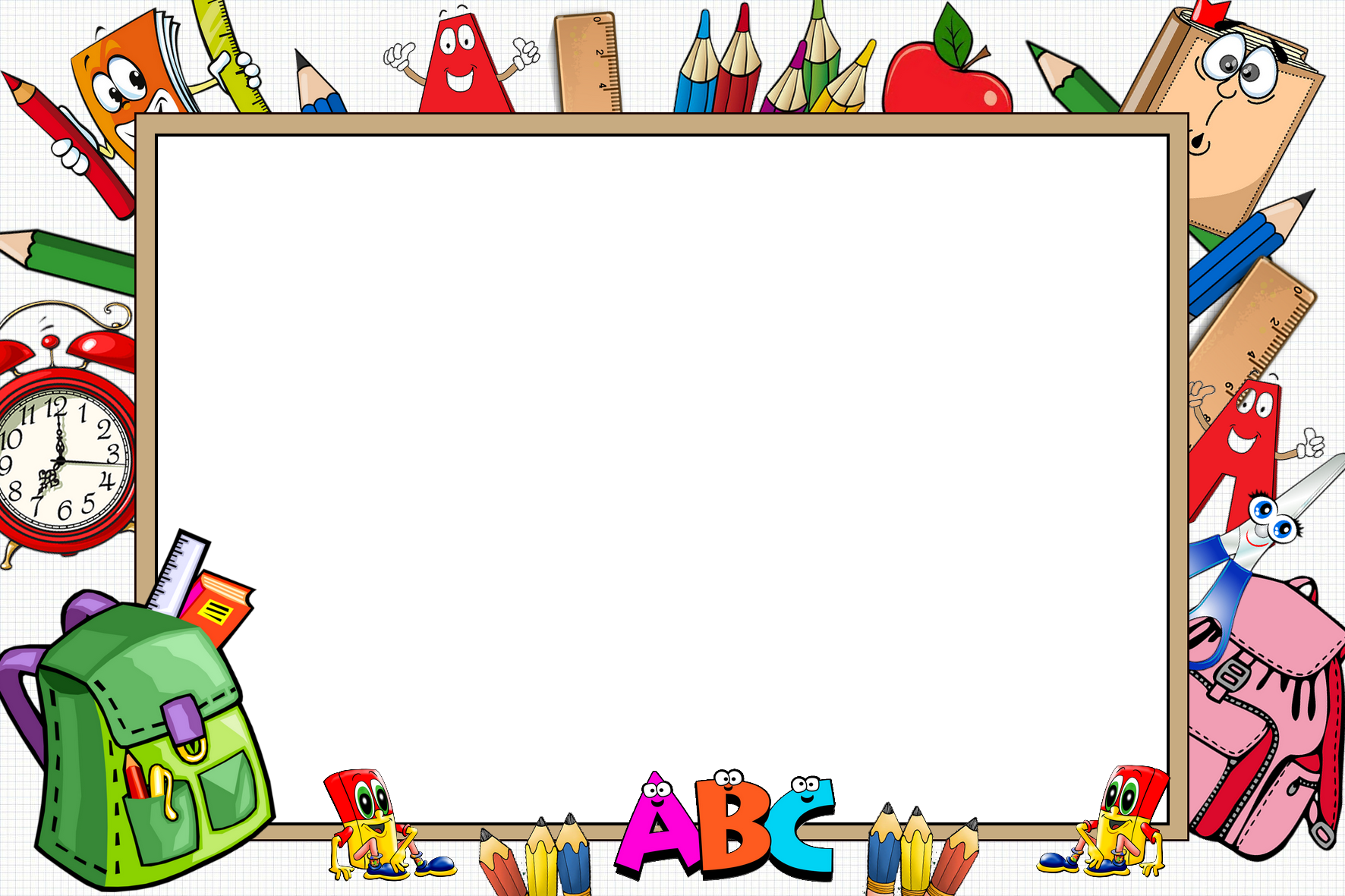 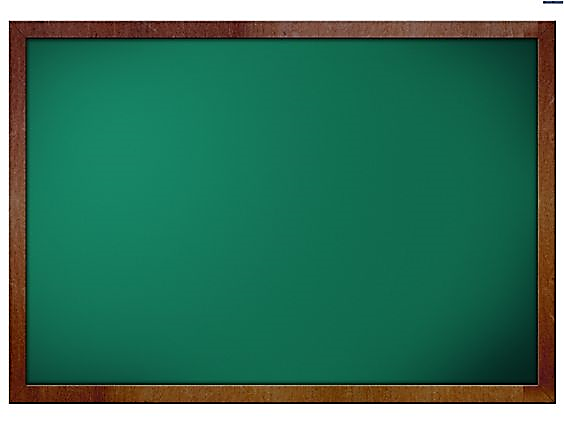 Looking Forward to a 
GREAT YEAR!!
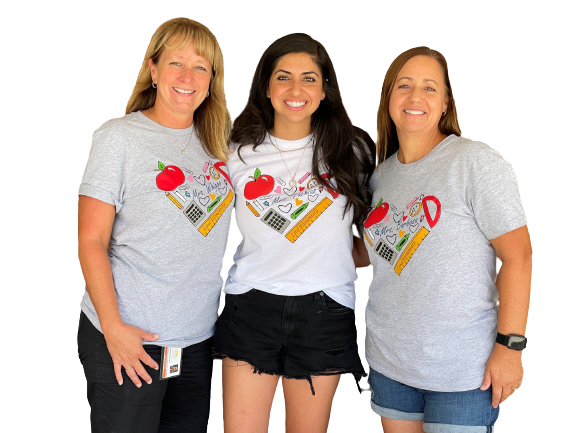 Mrs. Whippo                Mrs. Barbosa
                 Mrs. Tachias
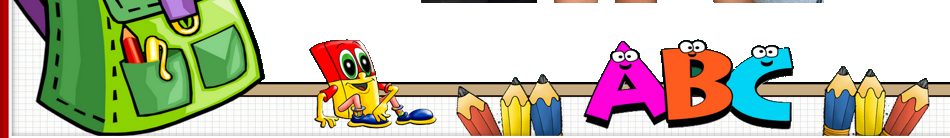